Исполнение бюджета Криворожского сельского поселения Миллеровского района на 01.07.2024
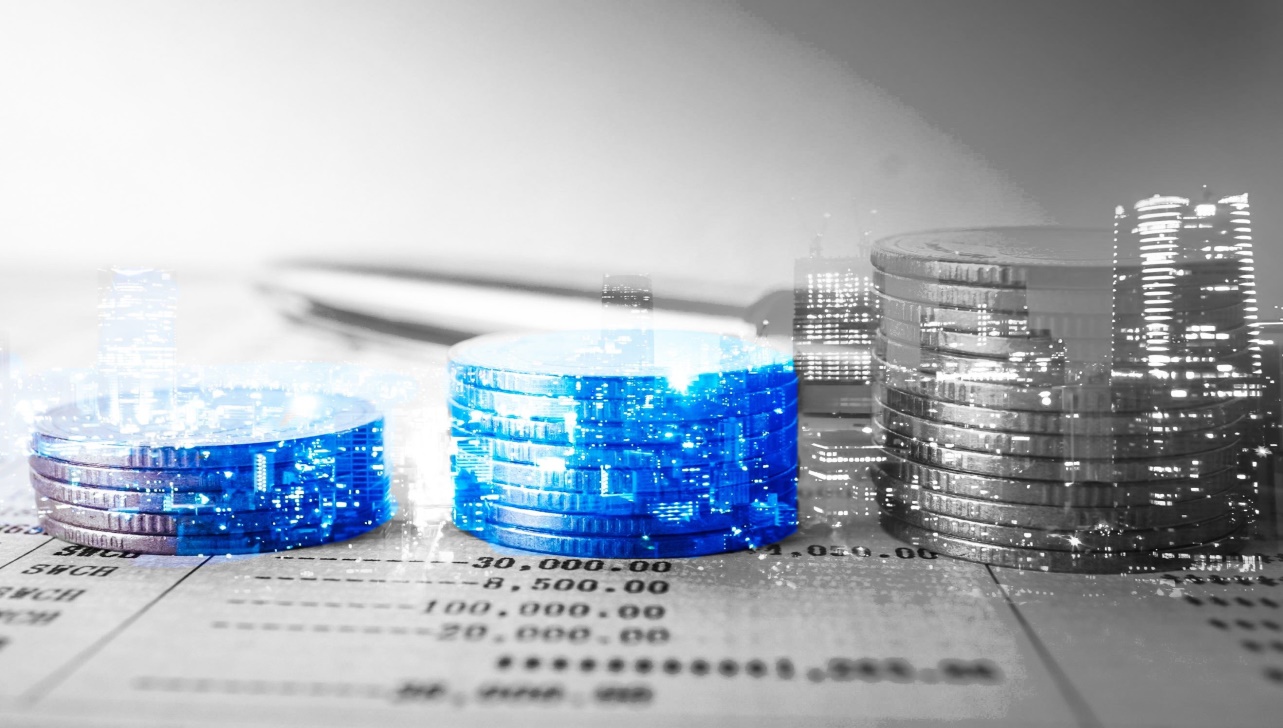 Основные показатели бюджета Криворожского сельского поселения миллеровского района по исполнению бюджета на 01.07.2024
Расходы 10 595,3 тыс.рублей
Доходы 10 076,8 тыс.рублей
Дефицит  518,5 тыс.рублей
Удельный вес собственных доходов и объеме безвозмездных поступлений в общем объеме доходов по состоянию на 01.07.2024
Исполнение по расходам бюджета криворожского сельского поселения миллеровского района на 01.07.2024
Расходы итого 10595 ,3 тыс.рублей;
Общегосударственные вопросы-4206,2 тыс.рублей;
Мобилизационная и вневойсковая подготовка – 157,8 тыс.рублей;
Защита населения и территории от чрезвычайных ситуаций природного и техногенного характера, пожарная безопасность – 185,1 тыс.рублей;
Другие вопросы в области национальной экономики – 71,6 тыс.рублей;
Жилищно-коммунальное хозяйство 2482,0 тыс. рублей;
Культура и кинематоррафия- 3338,8 тыс.рублей
Социальная политика- 148,5 тыс.рублей;
Образование – 5,3 тыс.рублей.
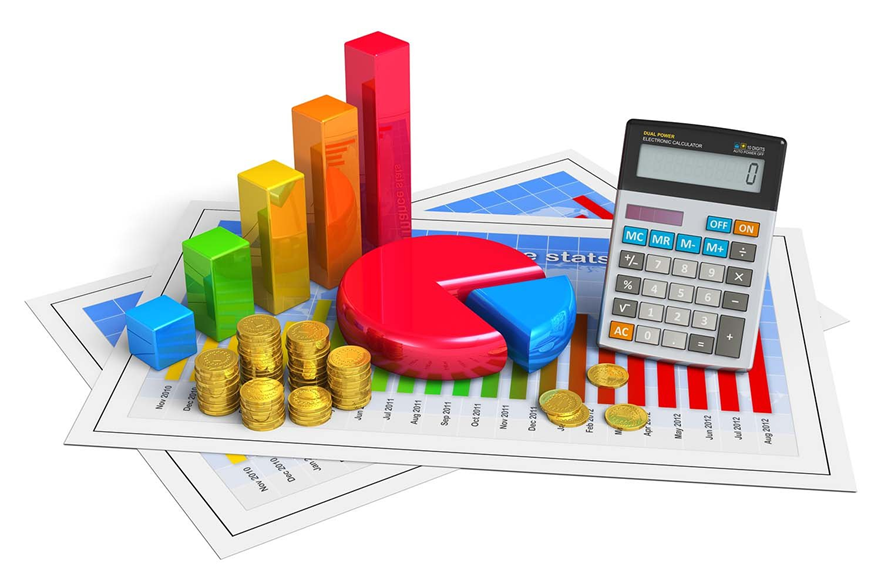 Безвозмездные поступления из бюджетов другого уровня по состоянию на 01.07.2024 исполнены на сумме 7169,6 тыс. рублей.
Дотация – 7011,6 тыс. рублей
Субвенции – 158,0 тыс. рублей
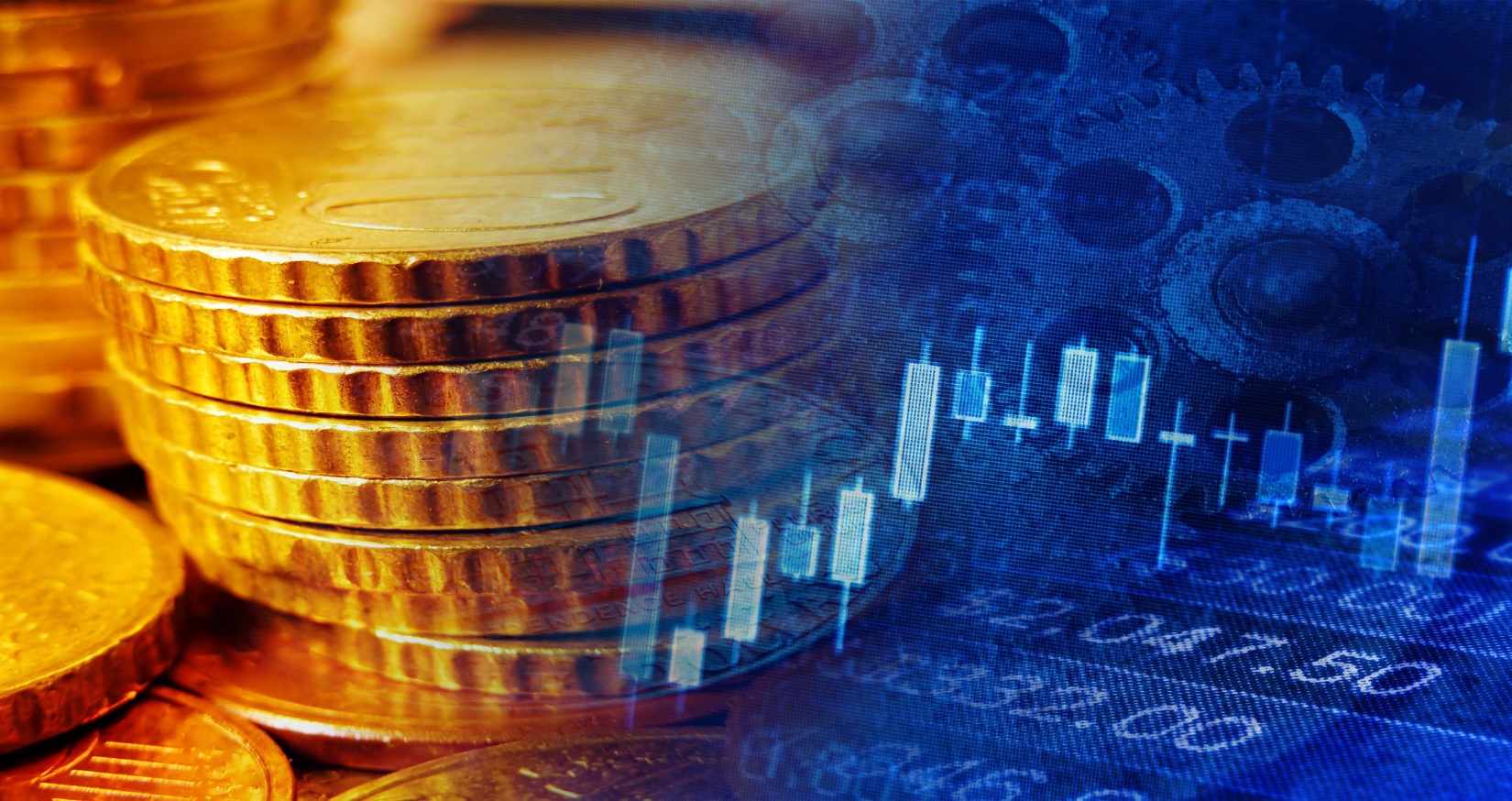